Применение мягких навыков 
или 
«Что обязательно нужно делать, чтобы точно прийти не туда»
Беспалов Е.В.
мягкие навыки: лидерство, гибкость применения стилей управления
Лидер vs начальник – яркое лидерство не равно залог успешности проекта.
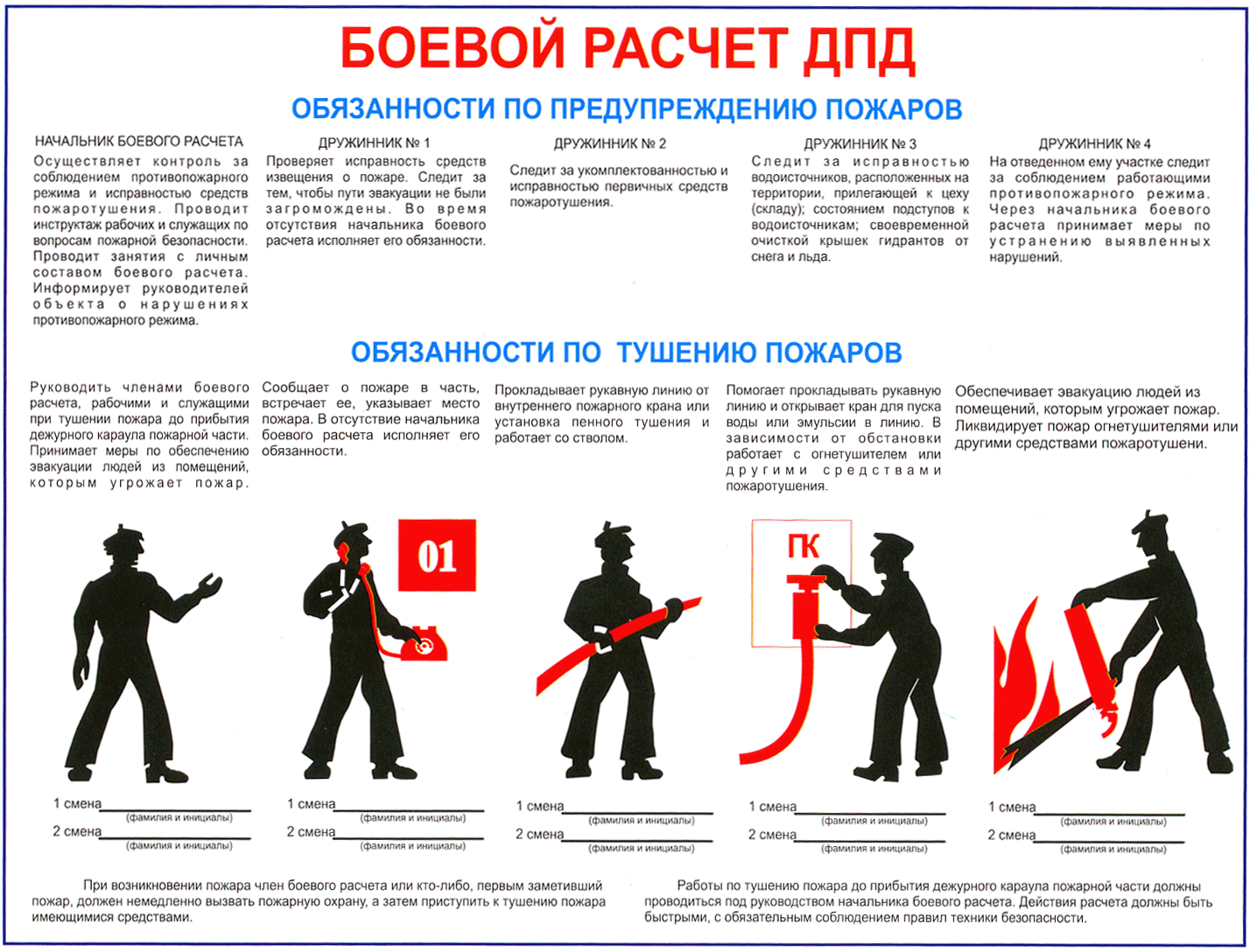 Проект горит!
мягкий навык - коммуникабельность
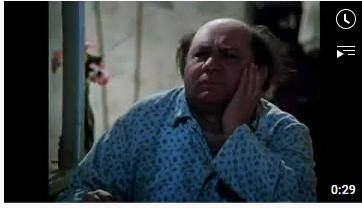 Слово коммуникация происходит от латинского «communis», что означает «общество», «община», общий» и родственно таким словам, как «коммуна», «коммунальный».  
Коммуникация или общение – это процесс достижения общего понимания.
Коммуникации это не только речь или ЖКХ…
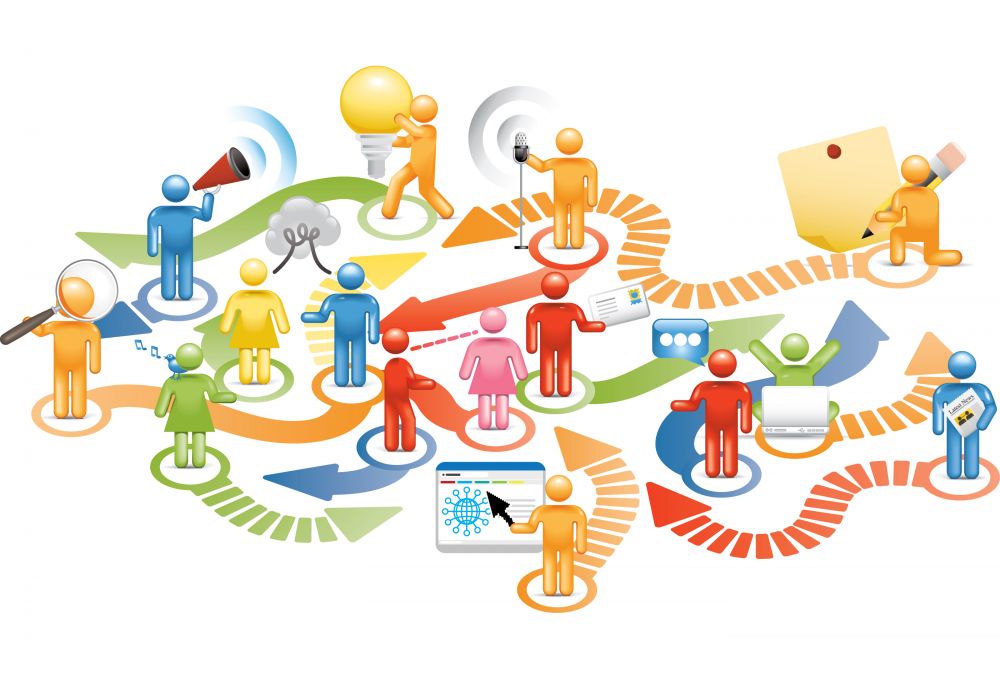 мягкий навык – доверие
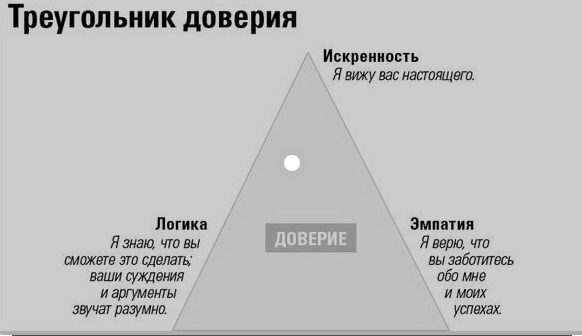 Убежденность в том, что другие будут вести себя в соответствии с нашими ожиданиями.
(Краткий психологический словарь)

Уверенность в надежности человека или системы.
(Английский социолог э.Гидденс)

Уверенность в чьей-нибудь добросовестности, искренности, в правильности чего-либо.
(Ожегов С.И.)
Проверьте свое доверие!
Как не надо делать:
Кейс про проект развития и изменения ИС, доверие ведущему аналитику – другу и полному провалу проекта.
мягкий навык – делегирование, построение системы
Руководители проекта – самые ленивые люди, они организовывают процессы и людей так чтобы самим побольше не работать.
Hard skills
Техники формирования требований.

Методы оценки проекта.

Этапы планирования.

Отслеживание производительности.

Управление рисками.

Планирование перехода и передачи проекта
Аналитик
Делегируем
Специалист по планированию
КСУП
Проектный офис
ИСУП
А кому делегировать свою коммуникабельность? или навык решения конфликтов? Навык ведения переговоров?............ Поспорим?
Делегировать, делегировать и еще раз делегировать выполнение задач – самое главное дело менеджера. Будешь делать сам – придешь не туда.
мягкий навык – построение атмосферы в команде
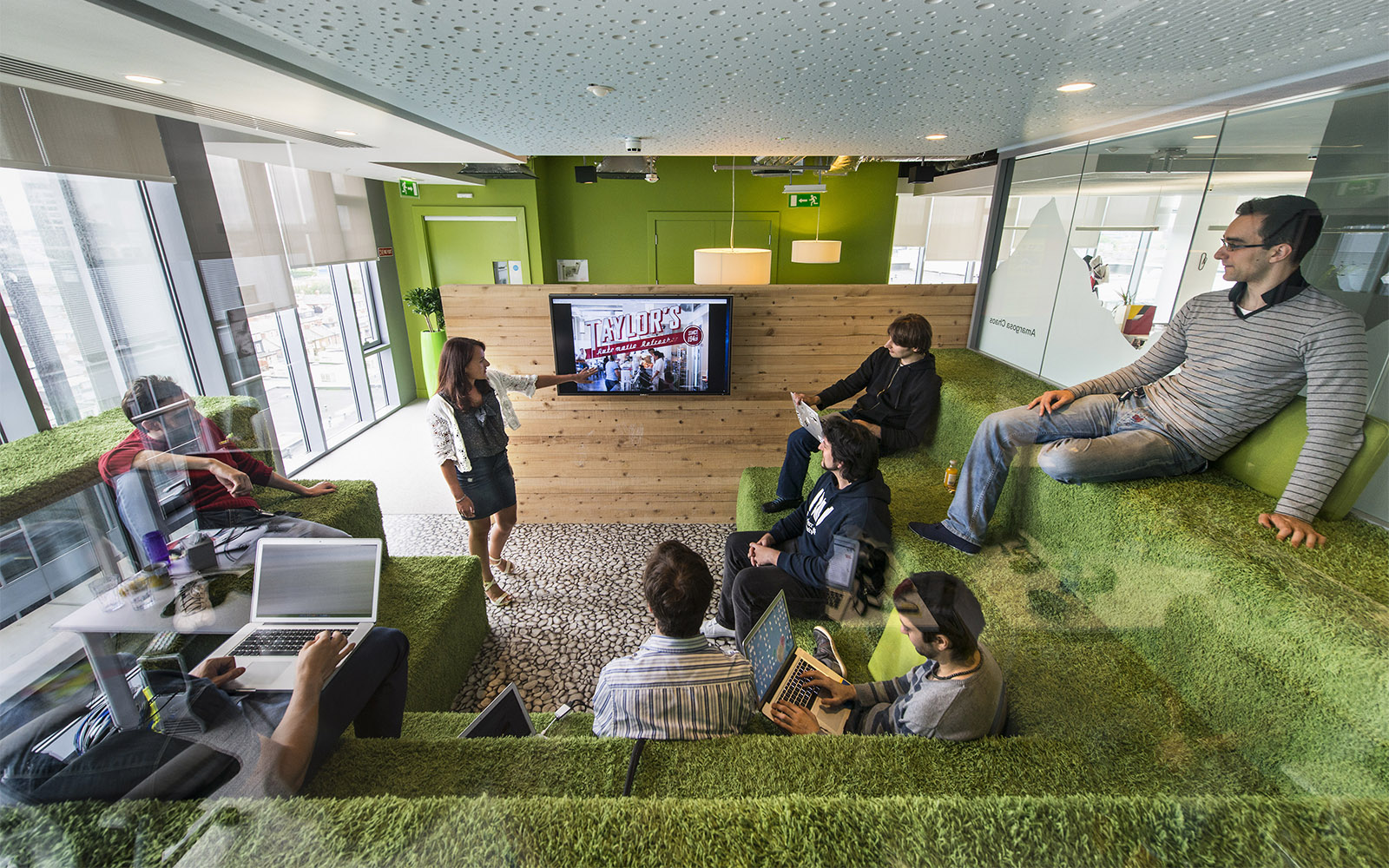 Как надо сделать, чтобы прийти не туда:
Игнорировать гендерные особенности при построении команды. 
Быть сексистом.
Считать, что технические компетенции у мужчин априори развиты лучше, чем у женщин.
Больше спать, читать классической литературы и общаться с детьми – это важно для устойчивости руководителя проекта.
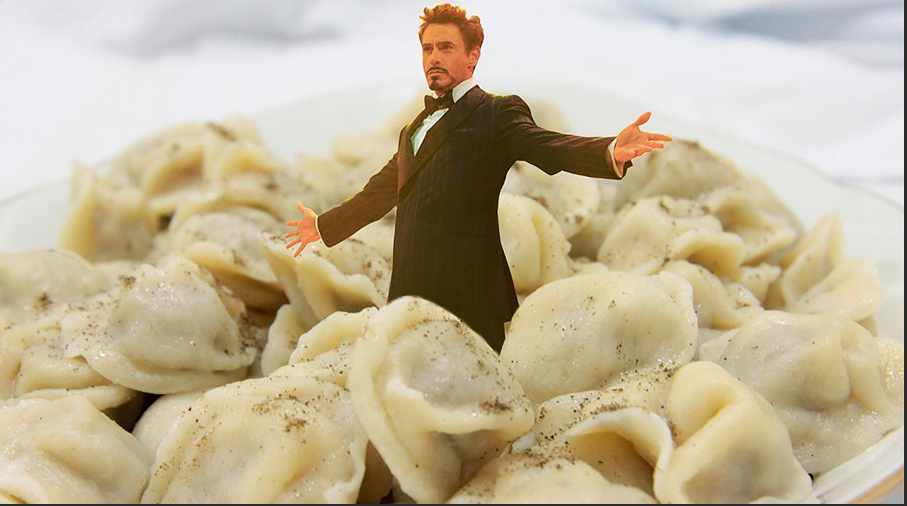 Все время читать бизнес-книги — это как питаться одними пельменями…
Читайте хорошую художественную литературу!
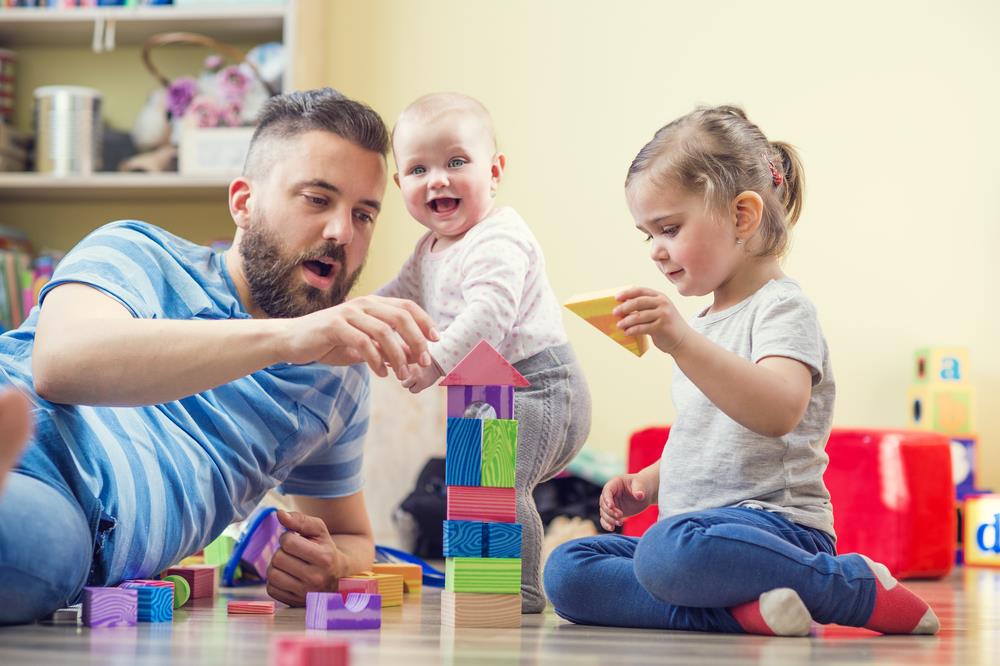 Общайтесь с детьми !
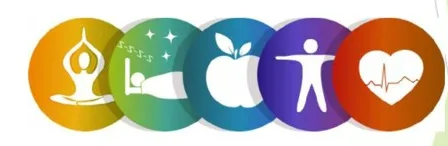 И берегите здоровье!